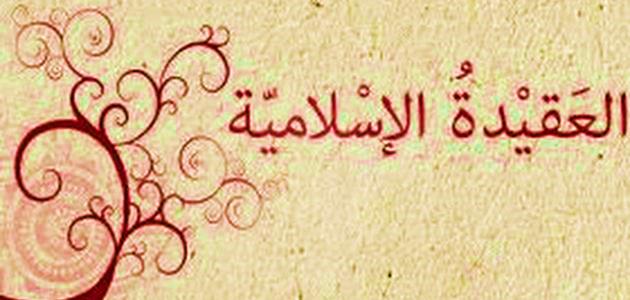 جامعة بغدادكلية العلوم الاسلاميةقسم العقيدة والفكر الاسلامي
المقرر:- علم الكلام
المرحلة : الرابعة
الاستاذ الدكتور محسن قحطان حمدان
ادلة المعادمن المنقول والمعقول
أدلة المنقول على المعاد : قوله  تعالى :
(قل بلى وربي لتبعثن ) و(ثم انكم يوم القيامة تبعثون ) و(فإذا هم من الاجداث الى ربهم ينسلون) و(كما بدأكم تعودون)
  و(كما بدأنا اول خلق نعيده) و( قل يحييها الذي أنشأها اول مرة)
ادلة المعقول :
1- ان الانبياء تأتي بما تدركه العقول او تتحير فيه ولا تأتي بما تحيله العقول ابدا , والمعاد ممكن لأنه اما ايجاد ما انعدم  او جمع ما تفرق او احياء  لما أ’ميت  , وهذه كلها ممكنة لا احالة في ذلك .
2- الاصل فيما لا دليل على وجوبه ولا على امتناعه هو الامكان كما يقول الحكماء والمتكلمون : من ان كل ما قرع سمعك من الغرائب  قدّره في حيز الامكان ما لم يردك عنه قائم البرهان , فمن زعم عدم اعادة المعدوم يلزم بالمبدأ , فإن المبدأ مثل المعاد بل هو ايسر منه وهو لا يخفى على العقلاء